Guided Discussion SeriesThe Six Pillarsof a Free Market EconomyThe genesis of microeconomics;Some important characteristics of a free market economy.Guide: Roy Minet
What Is “Economics”?
Definition of Economics
Economics is the study of how people, acting both individually and in groups, decide to allocate scarce resources to satisfy their wants.
(Scarcity occurs when wants > available resource.)

Therefore, economics is entirely about decision-making.  (Note that this does not necessarily involve money.)
History of Economics
People have always had to make resource allocation decisions, but it became of greater interest when large numbers of people began interacting within an “economic system” or “economy.”
Adam Smith (Scotch 1723 – 1790) is known as the father of economics and wrote “The Wealth of Nations,”* an analysis of the first large free market economy which formed in “the new world.”  Smith coined the term “the invisible hand”
Fredric Bastiat (French 1801 – 1850)  Wrote “The Law” and “That Which Is Seen, and That Which Is Not Seen”

* “An Inquiry into the Nature and Causes of the Wealth of Nations”
THE Underlying Assumption
The single assumption underlying the entire study of economics is simply that people substantially always make decisions based on their own “rational self-interest.”
“How selfish soever man may be supposed, there are evidently some principles in his nature, which interest him in the fortune of others, and render their happiness necessary to him, though he derives nothing from it except the pleasure of seeing it.” – Adam Smith on charity
Two Main Branches of Economics
Microeconomics – Deals with the basic principles and laws of economics (these are well-understood and widely agreed to)
Macroeconomics – Attempts to understand large and complex economic problems and relationships involving entire economies (fraught with opinions, theories, speculation, computer models, witchcraft, etc.)
Basic Types of Economic Systems
Command Economy – Resource allocation is planned and controlled by a central power/authority.  (No pure command economy actually exists as it would collapse within 10 minutes.)
Free Market Economy – All resources are allocated/managed in a completely voluntary and decentralized way by cooperating individuals and groups. (No pure free market economy actually exists as government would screw it up within 10 minutes.)
Mixed Economy – A combination of the above two.  (A wide spectrum of these do exist ranging from near command to near free.)
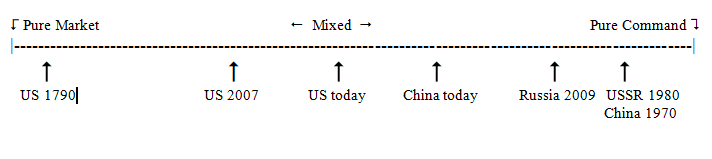 Free Market Economy Characteristics
Functioning is completely voluntary; no force is ever required.
Therefore, it is the only economic system consistent with the NAP (non-aggression principle).
Counterintuitively, it is the most powerful engine of economic growth possible, which results in the most rapid possible creation of wealth.
People left on their own will spontaneously self-organize into a free market economy.
What The Hell Is Capitalism?
Capitalism = Free Market Economy
The name “capitalism” was coined by and used by Karl Marx in Das Kapital.  Marx was a huge enemy of the free market and gave it an evil-sounding name.

Never use the term “Capitalism”
Always say “Free Market Economy”

“Crony Capitalism” really does sound evil.  “Crony Free Market Economy” sounds like the oxymoron it is.  (The proper term is “crony statism.”)
The Six PillarsOf a Free Market Economy
Private Property – A well-secured right to private property ownership is the first pillar.  Without it, there can be only chaos.
The Six PillarsOf a Free Market Economy
Private Property
Specialization – People are able to specialize in whatever they do best.  This allows further honing of skills and the development of tools, thus greatly improving productivity.
The Six PillarsOf a Free Market Economy
Private Property
Specialization
Voluntary Exchange – People must be free to voluntarily exchange goods and services.  Both parties to a voluntary exchange must benefit (otherwise the exchange would not take place).  Thus, every such exchange actually increases total wealth.  This is only guaranteed when the exchange is completely voluntary on both sides.  It is some of the most powerful “magic” of a free market economy.
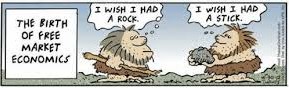 Want $ Satisfied per $ Spent
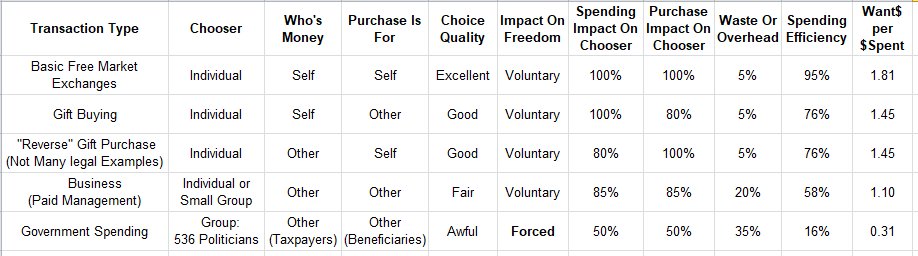 The Six PillarsOf a Free Market Economy
Private Property
Specialization
Voluntary Exchange
Price System of Resource Allocation – Prices must be free to adjust to “the market clearing price.”  This is a point of equilibrium where the quantity produced equals the quantity consumed and is the true “market value.”  Prices are critical signals which must not be corrupted as they optimize resource allocation to produce the most wealth.
The Six PillarsOf a Free Market Economy
Private Property
Specialization
Voluntary Exchange
Price System of Resource Allocation
Market Competition – Free and open competition among multiple buyers and multiple sellers in many transactions provides the “pressure” which causes prices to always seek the market-clearing price.
The Six PillarsOf a Free Market Economy
Private Property
Specialization
Voluntary Exchange
Price System of Resource Allocation
Market Competition
Entrepreneurship – People who are willing to assume the risk of investing to organize the land, labor and capital (the three factors of production) to produce a good or service.
More Free Market Characteristics
There are billions and billions of negative feedback loops optimizing resource allocation.
Everything interacts with everything else to some degree.  The complexity is huge and defies comprehensive understanding!
Left alone, wealth production is maximized.
Perturbing it with force will cause it to seek a new equilibrium, but wealth production will be lower.  (Perturbation examples: subsidies, minimum wage laws, taxation, loan guarantees, “regulations,” etc.)
A perturbation always has an effect that is seen and other effects that are unseen which are in the opposite direction and larger than the visible effect. (Bastiat)
Profits Are Always GoodFor Everybody!
The total operating costs of a business measure the amount of wealth it consumes.
The total sales of a business measure the amount of wealth it produces.
Therefore, the profit (sales – cost) is the additional wealth the business has contributed to the economy.
A business which is losing money consumes more wealth than it produces.  That is why it is critically important that it either improve quickly or cease to exist.  The remaining assets can then be reallocated to other uses which increase (rather than decrease) everyone’s standard of living.
Appreciate and Thank Rich People
You cannot use force or fraud in a free market economy, so the only way to get rich is to do a very good job of enriching many others by satisfying their wants (offering them a good or service at a lower price than other suppliers).
Being wealthy is the evidence that you have done a great job of helping a lot of others and you deserve many thanks.
Wealth accumulation enables private charity!
Unequal Wealth DistributionIs Necessary – NOT a Bad Thing!!
It provides the motivation which drives the economy to produce more wealth which raises everyone’s standard of living.
If wealth distribution were always equal, entrepreneurship would die.  Rational self-interest would be to NOT take the risk of investing to produce a good or service.
The “Disappearing” Middle Class
U.S. Household Annual Income
(2016 dollars)
1967                                                                  2016
38.7%   Lower class (Less than $35,000)     30.2%
53.2%     Middle class ($35K to $100K)        42.1%
  8.1%      Upper class (Over $100,000)        27.7%
Billions Lifted Out of Poverty
A study by the World Bank (circa 2017) revealed that increasing use of (predominantly) free market economies has lifted billions of people out of grinding poverty.  The percentage of world population living on $1.90 per day per person (2017 dollars) has improved as shown below:
                             1820 – 84%
                             1981 – 42%
                             2017 –   8%
No System Is Perfect
The universe/reality provides no guarantee that every problem has a great and perfect solution.
Most solutions involve optimizing tradeoffs.
Do not make the mistake of arguing that a free market economic system is perfect.
There is always a small percentage of the population who can’t “make it” on their own.  That is what private charity is for.
However, a free market economy is so very clearly the best that can be done and it maximizes individual liberty.